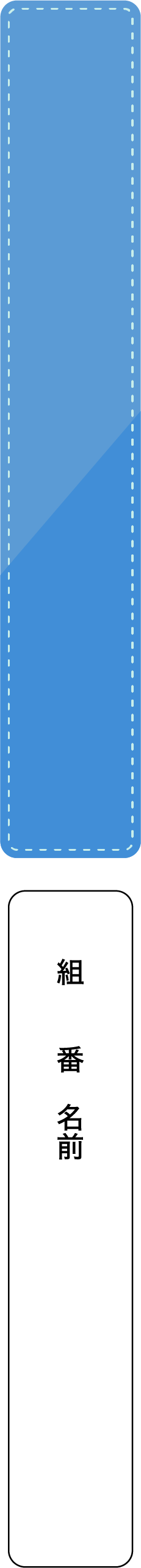 ３年　作られた「物語」を超えて
主張
独りよがりな解釈を避け、常識を疑うこと、立場を置き換えて考えることが大切だ。
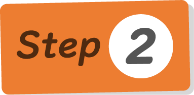 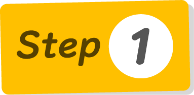 筆者が提示した具体例とそれを一般化した論を参考に、筆者の主張を補強する論を自分で考えて書き加えよう。
本文の内容をおさえ、筆者の論理の展開について整理しよう。
誤解によって誤った「物語」を作り出す
一般化
一般化
一般化
〔　　　　　　　　　　　　　　　　　　　　　〕
〔　民族間での誤解　〕
アフリカでは、言葉や文化の違う民族間での誤解によって敵対意識が増幅し、紛争が絶えない。
自分たちに都合のよい「物語」を作り、果てしない戦いの心を持ち続ける。
あなたが体験した具体例
筆者が提示した具体例
筆者が提示した具体例